サイバーセキュリティ基礎論 ― IT社会を生き抜くために ―
著作権（第２部）
著作権者の了解なしに利用できる場合
2
「私的使用」のためのコピー（第３０条）
「引用」のためのコピー（第３２条）
「教育機関」でのコピー（第３５条第１項）
「教育機関」での送信（第３５条第２項）
「試験問題」としてのコピーや送信（第３６条）
「非営利・無料」の上演等（第３８条第１項）
著作権者が「無断利用を了解」している場合
著作権者の了解なしに利用できる場合（１）
3
「私的使用」のためのコピー（第３０条）
個人的に又は家庭内などの限られた範囲内で，仕事以外の目的で，使用する本人がコピーする場合の例外既定（仕事に関連する場合には，以降の例外規定が適用されることもある）
（具体例）
テレビ放送のドラマなどを自分で楽しむためにダビングする場合
インターネットで見つけた画像などを自分で楽しむためにパソコンに保存する場合
著作権者の了解なしに利用できる場合（２）
4
「引用」のためのコピー（第３２条）
発表用資料やレポートの中で他人の作品を「引用」して利用する場合の例外規定
（具体例）
先生が，研究集会の発表資料を作る際に，学習指導の成果を解説するための素材として，指導している子どもたちの読書感想文の一節を「引用」して使う場合
子供たちが，歴史についての調べ学習で，自分の考えを説明する際に，博物館のホームページの文章の一部を「引用」し，自分の考えを補強する場合
美術部の生徒が，発表資料を作る際に，表現技法の解説のため何点かの作品を「引用」して使う場合
「引用」としての利用条件（まとめ）
5
公正な慣行に合った引用であること
（自分の著作物と他人の著作物との間に妥当な主従関係がある）
（引用部分が明確に区別されている）
目的上正当な範囲内の引用であること
（引用の必然性がある）
公表された著作物からの引用であること

※上記を満たす場合でも、原則として出所を明示
第32条（引用）による例外規定の問題点
「一定の要件を満たせば許諾を得ずに使用できる」とされるが、その「要件」が曖昧
出版社等著作権者団体のガイドラインが示す要件に適合していても完全ではない（後述）
「引用」の要件が、「わかりやすさ、記憶に残りやすさ」と相反する場合がある
6
出版社等著作権者団体が公開しているガイドラインの問題点
STM「Permissions Guidelines」
～出版社等の間での申し合わせであるが・・・
雑誌の1つの記事や書籍の章から、図表は3つまで、1冊の書籍から5つまで許可なしに利用可
日本医書出版協会「引用と転載について」
出所（出典）の明示について
＜雑誌の場合＞著者名，題名，雑誌名，巻，号，頁，発行年．
原則として、原形を保持（同一性保持権）して掲載すること
7
翻訳、翻案（改変）について
引用部分の「翻訳」
著作権法第43条で利用可とされている

引用部分の「翻案」
第43条で利用可とされていない。
著作者がその意に反して著作物の改変を受けない権利である同一性保持権（著作者人格権）への配慮
わかり易く記憶に残るようなものへの改変が許されない？
8
出版社等の著作権団体のガイドラインに照らすと…
九大の90分講義教材



6大学の25教材：スライド2018枚
他人の著作物を含む：820枚(41%)
「出所の記載方法が不十分」658枚(上記の80%)
引用を適用しようとしても…
「1論文から3つまでに抵触」1/4～1/3
診療ガイドライン等の画像を大量に利用
「出所に論文題名なし」や「改変」が多い
9
[Speaker Notes: 現在のところ、新しいプロセスで処理した6大学から集められた25教材に含まれるスライドは2018枚で、そのうち他人の著作物を含むのは820枚 (41%)であった。「出所の記載方法」を要対応とするスライドは80%であった。]
著作権者の了解なしに利用できる場合（３）
10
「教育機関」でのコピー（第３５条第１項）
先生又は子どもが，教育の教材として使うために他人の著作物の一部をコピーして配布する場合の例外既定
（具体例）
先生が授業で使用するために，小説などの一部をコピーして子どもたちに配布する場合
子どもたちが，「調べ学習」のために，新聞記事をコピーして，他の子どもたちに配布する場合
著作権者の了解なしに利用できる場合（３）
11
「教育機関」でのコピー（まとめ）
学校その他の教育機関（非営利）における複製
授業の過程において使用するための複製
担任又は授業を受ける者による複製
必要と認められる範囲の複製
公表された著作物の複製
これらの要件を満たした上で、著作権者の利益を不当に害しない複製
著作権者の了解なしに利用できる場合（４）
12
「教育機関での送信」（第３５条第２項）
「主会場」で行われている授業（教材として他人の作品を使用したもの）を遠隔地にある「副会場」へ同時中継する場合の例外既定
（具体例）
主会場において，先生が教材を掲示する「地図」「図表」などを副会場に向け，送信する場合
第35条（学校その他の教育機関における複製等）による例外規定の問題点
オンライン教材には適用されない
一般的なｅラーニング、つまり録画された講義のオンデマンド配信や資料のダウンロードによる学習者への教材提供には、適用されないことが明記されている。
現状では、IDとパスワードにより、アクセス制限が設定されている場合も適用されないと解釈されている。
13
著作権者の了解なしに利用できる場合（５）
14
「試験問題」としてのコピーや送信（第36条）
試験又は検定のために，他人の作品を使った入学試験問題をコピーし配布する場合及び当該試験問題をインターネットなどで送信する場合の例外既定
（具体例）
小説や社説などを用いた試験問題を出題する場合
小説や社説などを用いた試験問題をインターネットなどによって送信して出題する場合
著作権者の了解なしに利用できる場合（６）
15
「非営利・無料」の上演等（第38条第1項）
学芸会，文化祭，部活動などで他人の作品を上演・演奏・口述（朗読等）・上映する場合の例外既定
（具体例）
文化祭などで，ブラスバンド部の演奏や演劇部が演劇を行う場合
著作権者の了解なしに利用できる場合（7）
16
著作権者が「無断利用を了解」している場合
（具体例）
利用者ライセンス

クリエーティブ・コモンズ・ライセンス
 ( http://creativecommons.jp/licenses/ )
自由利用マーク
 (http://www.bunka.go.jp/jiyuriyo )
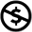 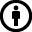 表示
非営利
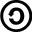 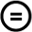 改変禁止
継承
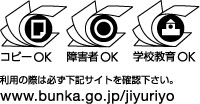 使用許諾申請の実例
処理前
処理後
ロゴとタイトルを画像として
貼り付け
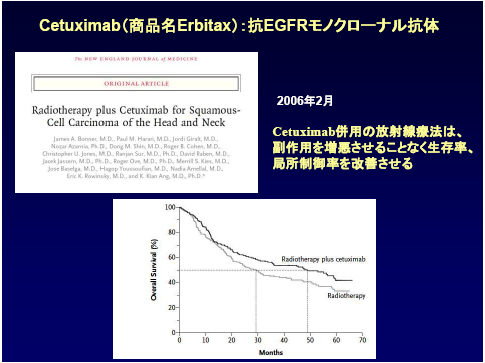 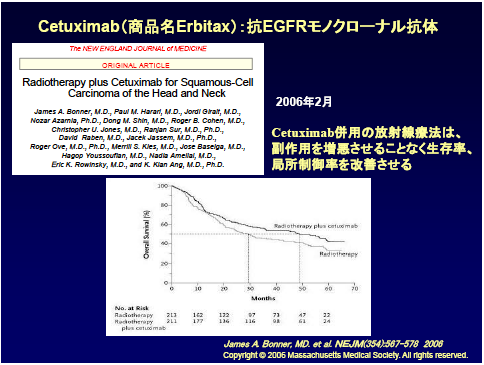 文字列を
手入力
グラフデータの一部を削除
原本に戻す
出版社の指示
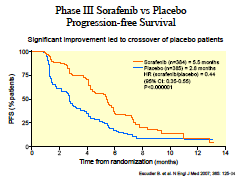 原本に戻す
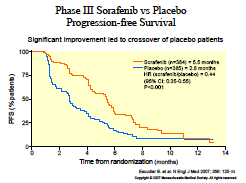 グラフの
数値を変更
コピーライトの記載追加
出典のみの記載
17
他人の著作物を含むオンライン教材等の作り方（まとめ）
「引用」の要件に沿ってスライドを作成
出所の明記
ガイドライン参照
翻訳
「引用」の要件を満たしていれば適法
翻案（改変）
原著者の同一性保持権に配慮の上行う
「引用」に該当しない場合は使用許諾を申請
翻訳、翻案は「変更前の転載に承諾を得た上で、変更後の申請・承諾が必要」と言われる可能性あり
18
包括的な対策（教育機関～行政）
専門的な知識や技能を有する人材を養成
教職員の啓蒙(FD, SD)
著作権処理の方針について多施設が協議
公的なガイドラインを作成（教材作成者側）
法改正を働きかける（文化庁著作権課）
法的な争いを起こし判例を作る(!?)
19
判例について　http://current.ndl.go.jp/node/31257
20
2008年、Oxford University Press、Cambridge University Press、SAGE Publicationsの3出版社が、米国出版社協会（Association of America Publishers :AAP）の支援を受けて、米ジョージア州立大学（Georgia State University）が学生向けにデジタル授業教材を提供している電子リザーブ（E-Reserves）が著作権を侵害しているとして提訴
2012年8月10日、ジョージア州北部地区連邦地方裁判所のOrinda Evans判事が、原告による差し止め請求を棄却（つまり原告敗訴）
2012年9月10日、原告の３社が、連邦地裁による5月11日の判決を不服として上訴
2013年4月25日、Library Copyright Alliance（LCA）が、ジョージア州立大学を支持する法廷助言書を提出
2014年10月17日、米国連邦第11巡回区控訴裁判所において、大学が著作権で保護された資料を費用負担なしに利用することは不当であるとして、地方裁判所の判決を差し戻した
2014年11月6日、北米研究図書館協会（ARL）が、米ジョージア州立大学図書館の電子リザーブ訴訟に関して、フェアユースの考え方をまとめた“Fair Use Decision Making Post–Georgia State”を公開
2016年3月31日、米国連邦地方裁判所（ジョージア州・北部地区）が、2008年から続いているジョージア州立大学の電子リザーブ（E-Reserves）に関する訴訟について、判決理由を示しました。
米国連邦第11巡回区控訴裁判所で、差し戻しの判決がでたため、原告（オックスフォード大学出版局、ケンブリッジ大学出版局、Sage社）から訴えのあった48件の著作権侵害について再度調査を行い、41件はフェアユースが認められ、7件のみ原告の訴えの法的権利が認められるとしています。
※ 日本とアメリカでは法体系が違うので、「アメリカでこのような判決がある」からといって、「「日本でも同じになる」ということではない」ことに留意が必要である。
「論文や教科書の複製物」以外に取り扱いに留意すべき画像
以下の画像については、修正、削除または公開範囲の制限等の取り扱いを要する。
個人情報（例：患者の画像診断、顔写真）
教育・研究施設等の風景・人物
プロスポーツ選手、アニメキャラクター等
一定の職種以外には公開できない製品等
21
「大学教育における他人の著作物を含む電子・オンライン教材の作成と利用に関するQ&A」
22
http://catalog.lib.kyushu-u.ac.jp/recordID/1440766
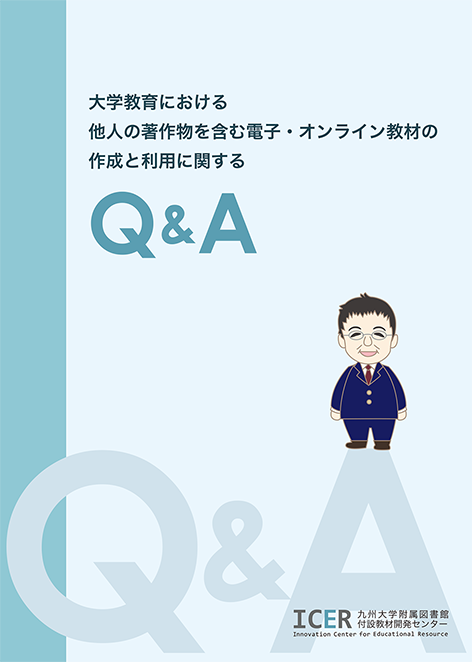 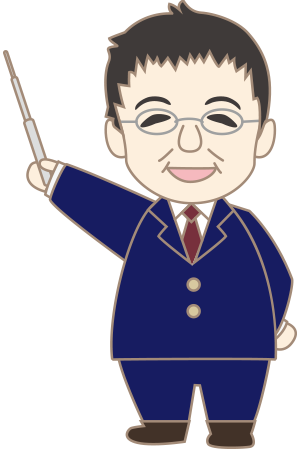 著者：吉田素文
元九州大学医学研究院教授，教材開発センター協力教員
[Speaker Notes: 許諾申請をデモンストレーション]
「大学教育における他人の著作物を含む電子・オンライン教材の作成と利用に関するQ&A」
他人の作った図や画像などを許諾なしに教材に利用しているが？
他人の著作物とは何か？
海外の著作物を日本で教材として利用する場合やその逆の場合はどう考えればよいか？
大学などの教育機関での利用でも事前の許諾が必要か？
ウェブ上に公開された動画を授業で利用できるか？
著作権者から許諾を得る具体的方法は？
英文学術雑誌に掲載された図表等を教材として使う場合、許諾はどのように取得するか？
他人の著作物を含む教材をウェブサイトで配布するには？
他人の著作物の図や表に手を加えて使用してよいか?
出所はどのように明示すればよいか？
引用の範囲内であれば、翻訳して使用してよいか？
録画した講義を公開するための著作権処理はどうすればよいか？
23
[Speaker Notes: 許諾申請をデモンストレーション]
参考
44
著作権者と利用者間の契約の事例
http://journals.plos.org/plosone/s/content-license
TPP，著作権問題は「非親告罪化」「死後70年」で決着か
http://www.itmedia.co.jp/news/articles/1507/28/news071.html
文化審議会著作権分科会法制・基本問題小委員会（第4回） 
http://www.bunka.go.jp/seisaku/bunkashingikai/chosakuken/hoki/h27_04/
著作物等の利用円滑化のためのニーズの募集について（文化庁著作権課）
http://www.bunka.go.jp/seisaku/chosakuken/needs/
著作権に関するリンク
CRIC （公益社団法人著作権情報センター）
http://www.cric.or.jp/qa/hajime/hajime1.html

Webで著作権法講義
Webhttp://copyright.watson.jp

著作権判例データベース
http://tyosaku.hanrei.jp/

医療画像の著作権
http://www.esite-hc.com/cn04/copyright..html
小テスト）本日の講義「著作権（第２部）」について以下の問1.～4.に答えなさい。
問1.　著作権者の許諾なく他人の著作物を利用した以下の①～③のうち、著作権侵害に当たらないものを一つ選びなさい。

①テレビ放送のドラマを録画した動画ファイルを、いつでもどこでも楽しめるようにYouTubeに登録した。
②子供が、歴史の調べ学習の発表資料に、博物館のホームページの説明文の全部を、自分の考えとして使った。
③幼稚園の運動会で、ダンス演技のために、今流行っている音楽を使った。

解答）
問2.　著作権者の許諾なく他人の著作物を利用できる例外規定の「引用」としての利用の範囲に関する以下の説明文の空欄①～⑤に入る語句を選択肢から一つずつ選びなさい。

　公正な慣行に合った引用であること。すなわち、自分の著作物と他人の著作物との間に妥当な（　①　）関係があり、引用部分が明確に（　②　）されていること。また、目的上正当な範囲内の引用であること。すなわち、引用の（　③　）があること。さらに、（　④　）された著作物からの引用であること。上記を満たす場合でも、原則として（　⑤　）を明示すること。

選択肢）
a) 出所、b) 公表、c) 必然性、d) 区別、e) 主従

解答）①　　　②　　　③　　　④　　　⑤
問3.　著作権者の許諾なく他人の著作物を利用した以下の事例は違法である。その理由を述べなさい。

事例）
　先生が、大学の講義で、学生に配布する資料に、講義内容を説明する上で必要なため他の研究者の研究論文に記載されていた図を利用した。出所も明示した。さらに、文字の色や大きさ、線の色や太さや配置などを変えて学生が見やすいように図を改変した。

理由）
問4.　本日の講義で挙げた事例以外で、著作権者の許諾を得ずに他人の著作物を利用できる事例を挙げなさい。

事例）



最後に、本日の講義の感想、要望、質問などがあれば書いて下さい。(評点には関係しません)